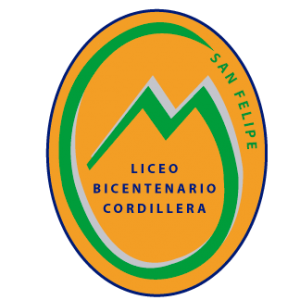 MATEMÁTICA
“Ejercitamos la multiplicación”
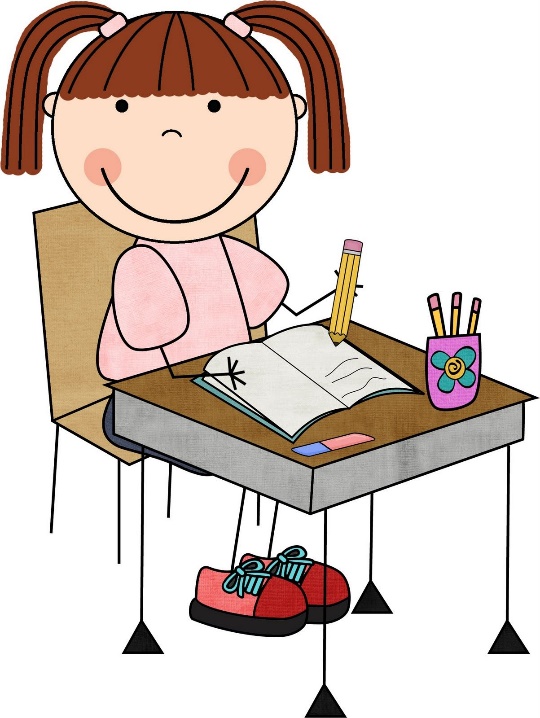 NORMAS DE SESIÓN DE APRENDIZAJE VIRTUAL
Micrófono en silencio, hasta que se solicite.
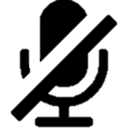 Utilizar el chat para solicitar ayuda.
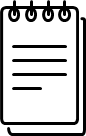 Lápiz y cuaderno para tomar apuntes.
¡Todos participan! Siempre estar preparados para responder preguntas.
👨👩
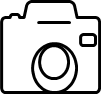 Cámara siempre encendida.
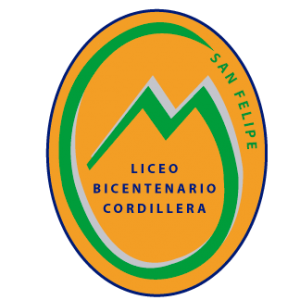 ¡Siéntase cómodo! Si necesita pararse, ir al baño, tomar agua, no dude en hacerlo.
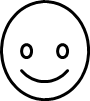 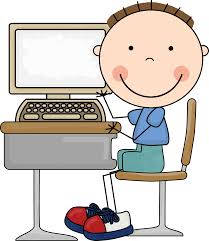 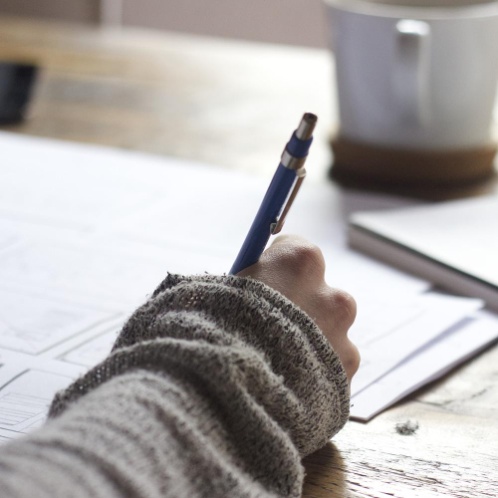 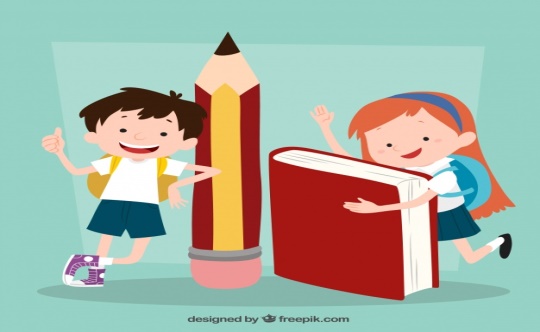 MATERIALES PARA LA CLASE
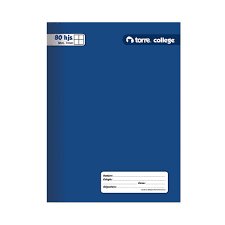 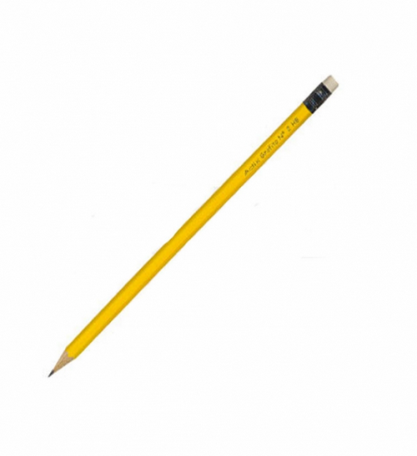 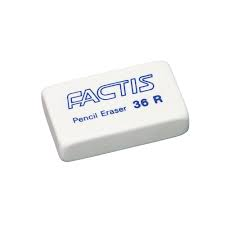 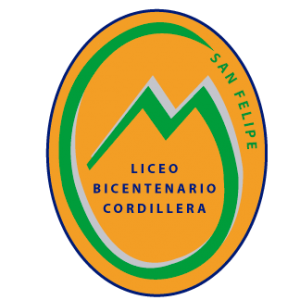 Cuando veas el cuaderno azul debes desarrollar la actividad en tu cuaderno:
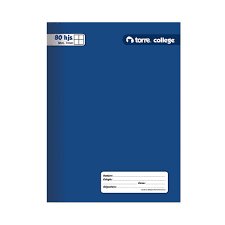 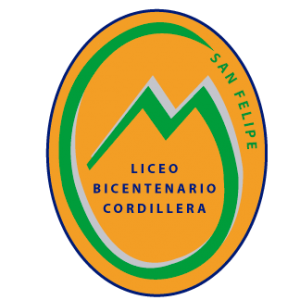 Hacer Ahora Matemática
Terceros Básicos 2021
Lunes 6 Septiembre 2021.
Resuelve los siguientes ejercicios
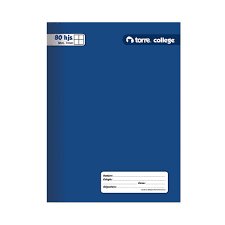 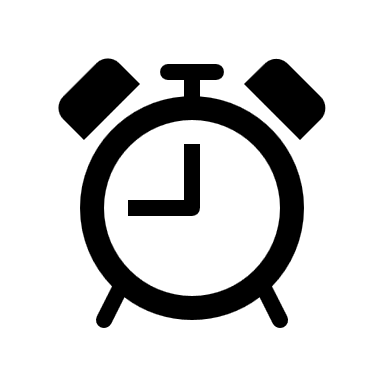 10 
MINUTOS
Revisamos
1° resto las unidades 3 – 4 
No puedo restar.
Realizo un canje con la decena
Pero la decena no puede canjear, ya que tiene 0
Por lo tanto la centena me puede canjear 
Tengo 1 centena la canjeo por 10 decenas  
Canjeo 1 decena por 10 unidades
Me quedan 9 decenas y 13 unidades
Resto unidades 13- 4 = 9
1
1
9
3
9
2° resto las unidades 9 – 6= 3
Revisamos
1° Sumo las unidades 9+3= 12
Reagrupo las unidades en 
1 decena y 2 unidades
2° Sumo las decenas 1 + 2 +8= 11
Reagrupo las decenas en 
1 centena y 1 decena
1
1
3° Sumo las centenas 1 + 5 +2= 8
8
1
2
OBSERVO Y ACTIVOS MIS CONOCIMIENTOS
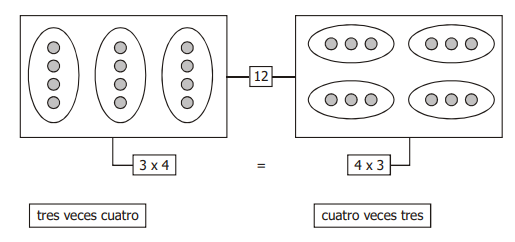 ¿Por qué los resultados son iguales?
Propiedades de la Multiplicación
Para multiplicar números enteros hay una serie de propiedades que hará más fácil la resolución de problemas. Estas son las propiedades conmutativa, asociativa, elemento neutro y distributiva.
Hoy estudiaremos la propiedad conmutativa:
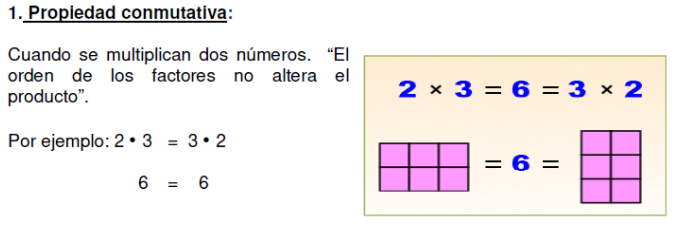 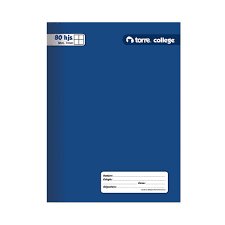 Propiedad conmutativa de la multiplicación
La propiedad conmutativa de la multiplicación, me indica que aunque cambiemos el orden de los factores, no se altera su producto. 

Por ejemplo:
 3  .  5  =  15                 5  .  3  =  15
Si se cambia el orden de los factores, no cambia el producto.
Es decir: 
3 * 4 = 4 * 3
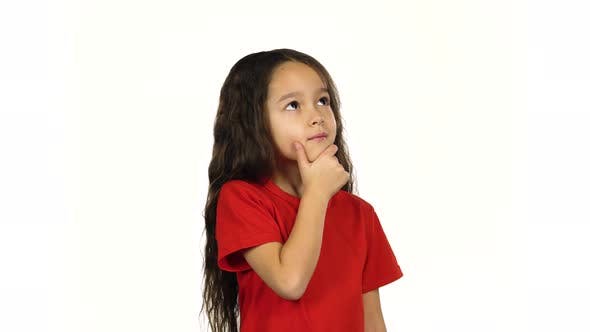 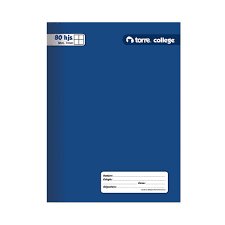 PROPIEDAD CONMUTATIVA CON MATRIZ
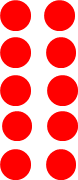 2  .  5  =  10
5  .  2  =  10
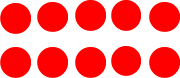 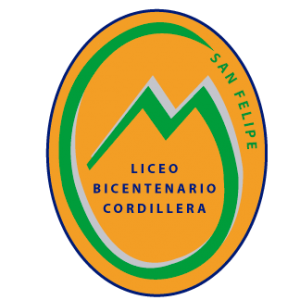 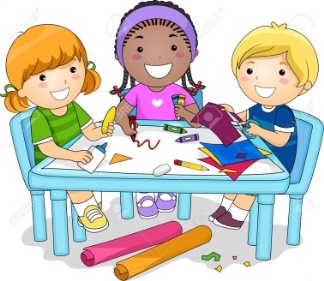 Une con una línea las multiplicaciones relacionadas por la propiedad conmutativa
Columna A                                                      Columna B
4 • 1 =                                                               5 • 2 = 
2 • 4 =                                                               1 • 4 = 
6 • 3 =                                                               5 • 3 = 
2 • 7 =                                                                2 • 6 = 
7 • 1 =                                                                4 • 6 = 
 6 • 4 =                                                               7 • 2 = 
2 • 5 =                                                                4 • 2 = 
 6 • 2 =                                                                3 • 6 =
3 • 5 =                                                                 1 • 7
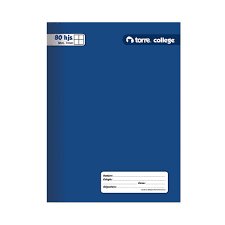 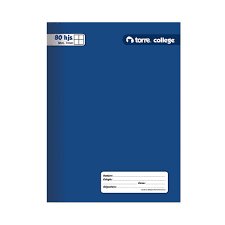 Apliquemos la propiedad conmutativa.

a) 6 * 2 = 2 * 6 				d) 4 * 2 = _____ * _____
       12       12 				   _____          _____

b) 5 * 3 = _____ * 5                        e) 3 * 2 = _____ * _____
    _____     _____                              _____             _____

c) 3 * 4 = _____ * _____              f) 5 * 2 = _____ * _____
_____           _____                             _____          _____
2
4
8
8
3
3
2
15
6
6
15
2
5
4
3
12
12
10
10
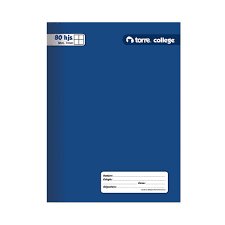 PRACTICA GUIADA/ INDEPENDIENTE
Escribe la multiplicación correspondiente para que se cumpla la propiedad conmutativa.

a.-     8  .  5  =  ______        ____   .  ____  =  _____

b.-     7  .  4  = ______         ____  .  _____  = ______

c.-     6  .  6  = ______          ____  .  _____  = ______
40
5
8
40
28
4
28
7
6
36
6
36
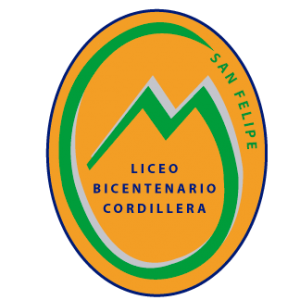 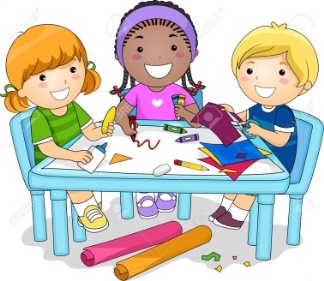 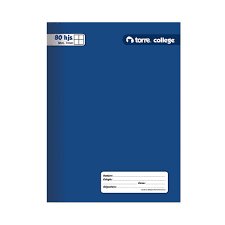 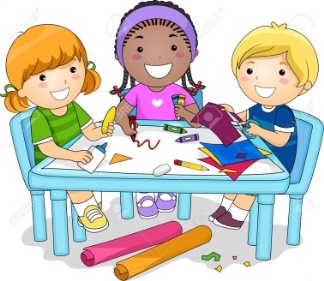 TIKET DE SALIDA
1.- ¿Cuál es la multiplicación correcta al aplicar la propiedad conmutativa de la siguiente frase multiplicativa?

                                 6  .  9 =

A) 9  .  6  = 52			        B) 9 .  6 = 54
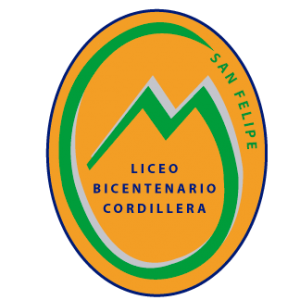 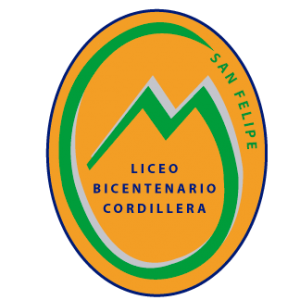 Excelencia académica 
Desarrollo de talentos